The Lord Mayor’s Show 
and
Notting Hill Carnival
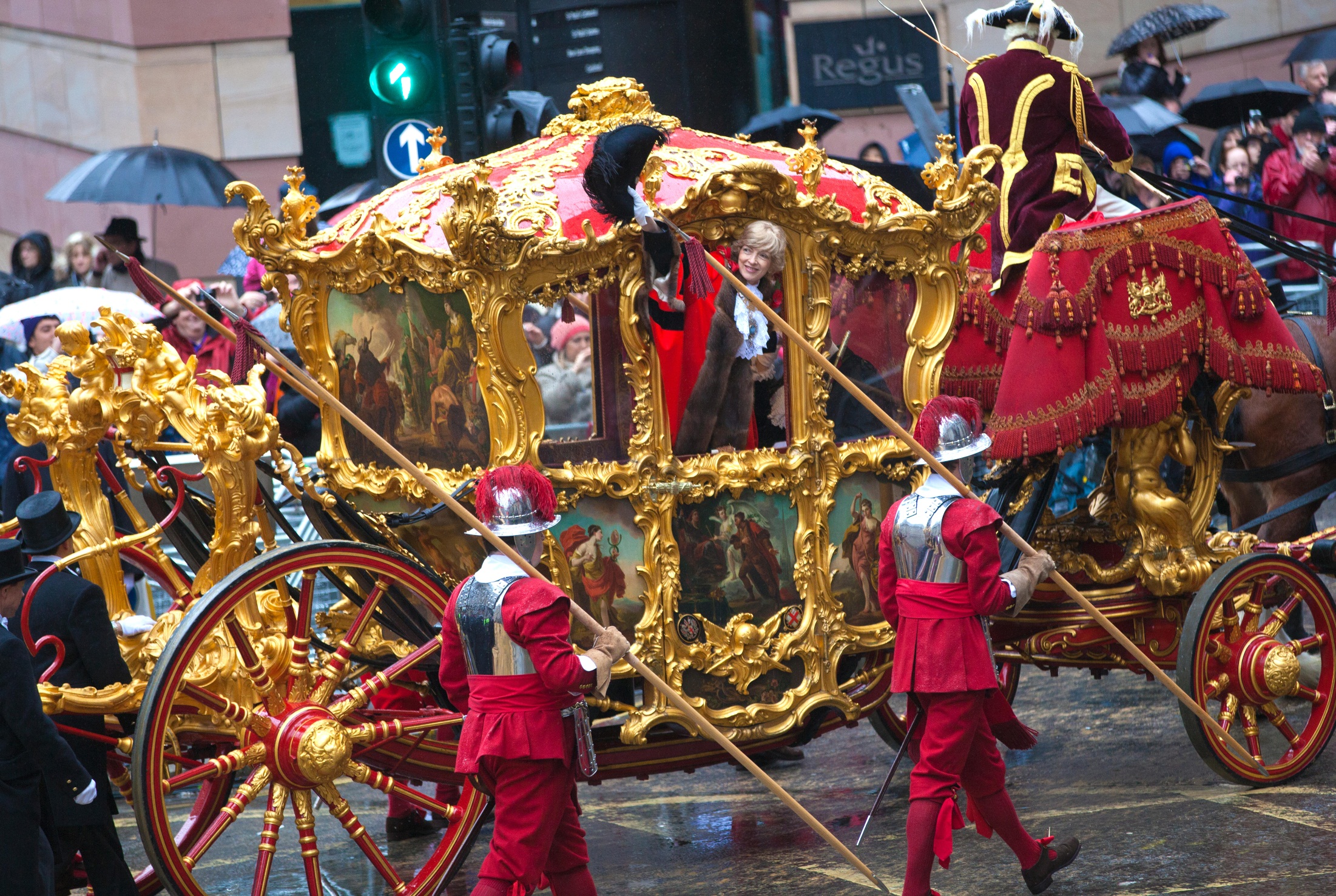 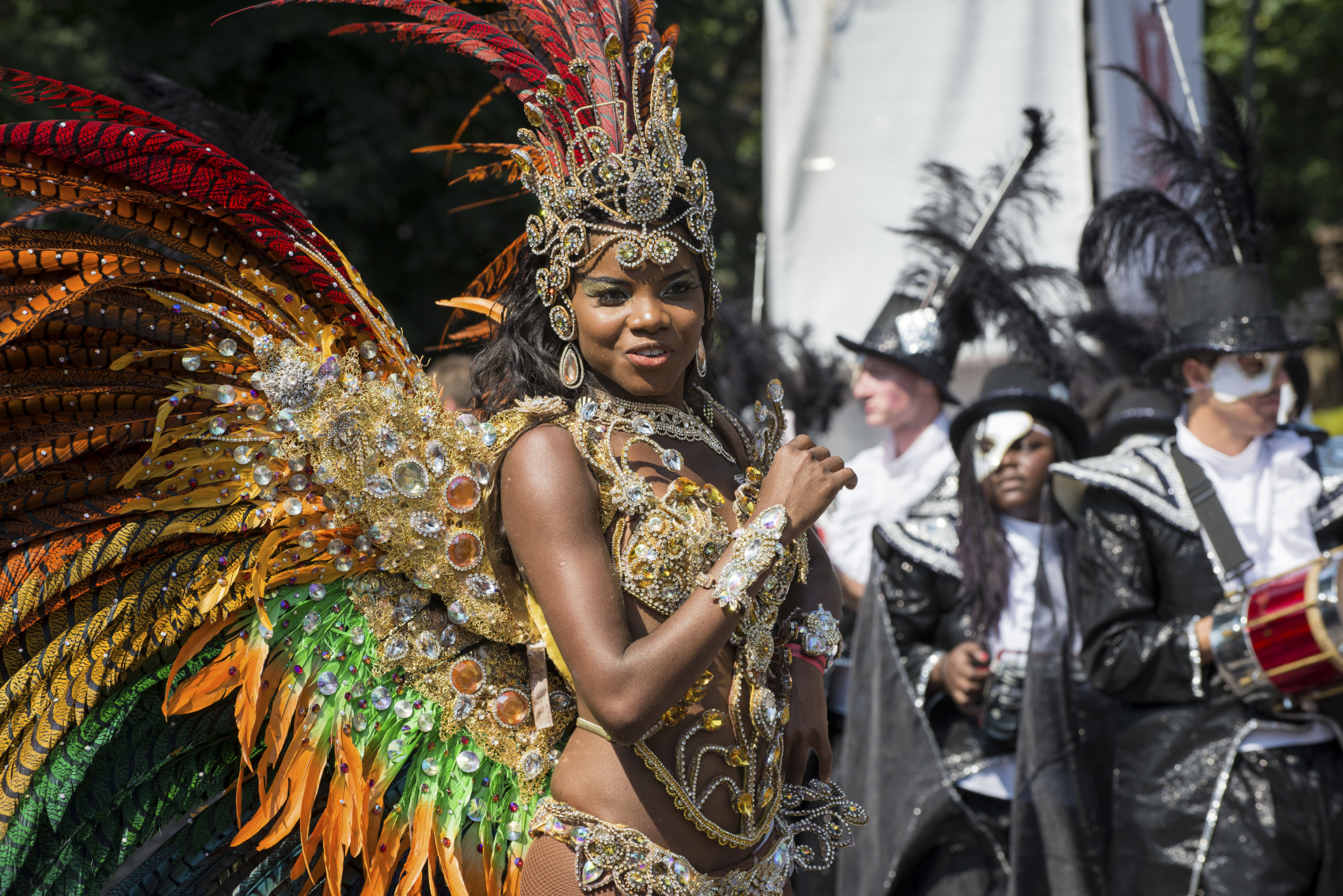